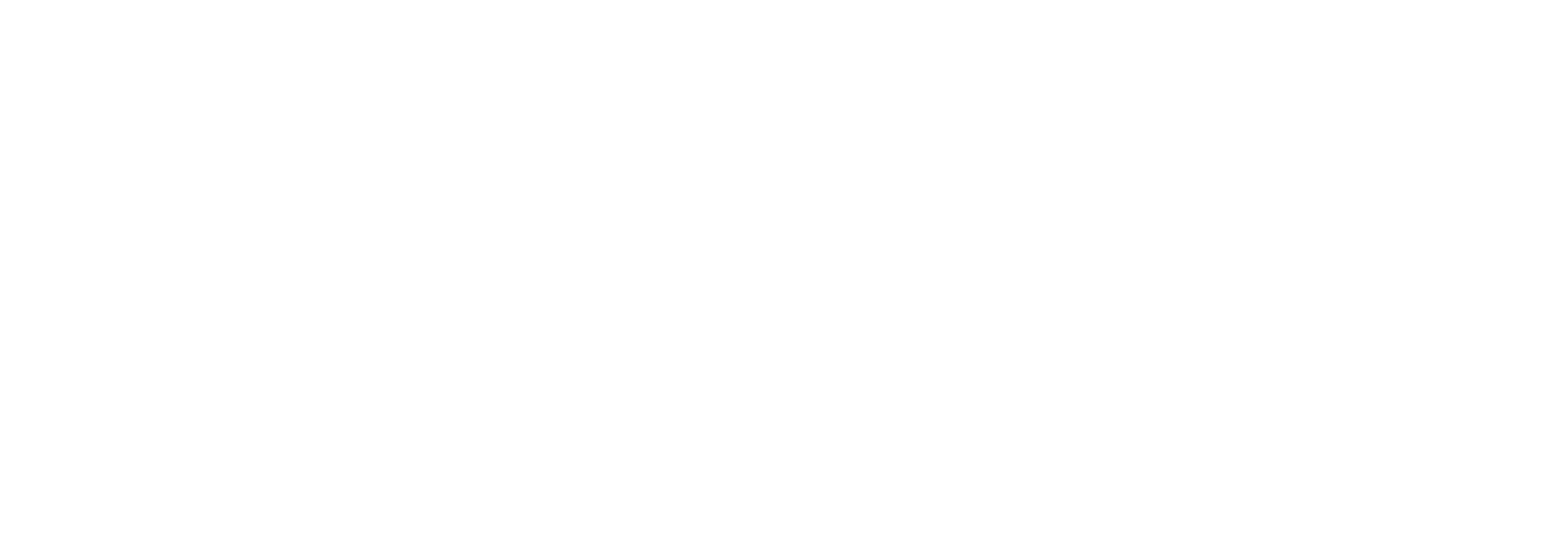 Drone Piloting Drills
Manual and Autonomous Flight
Name:
Apps
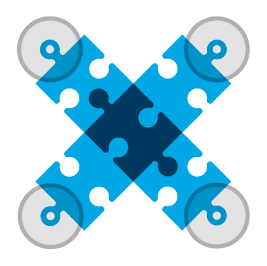 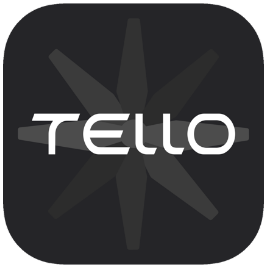 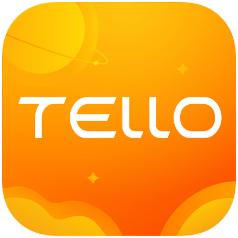 Instructions
Manual Flight
Practice the drills as shown by the animations on each slide
When you are ready to record your flight
Make sure the camera on the drone is on
Bring up the screen recorder on the Ipad and set it recording
Take off, fly that specific drill, then land
Stop the screen recorder 
Put a copy of the video in the correct part of this presentation
Code for Autonomous Flight

Look carefully at the animations in the presentation to break it down into a range of lift, pitch, roll and yaw moves
Use the appropriate apps from the previous slide to build code to replicate those moves
Test the code with the drone to see if it performs as expected
Take a screenshot of your completed code and add it to this presentation
Manual Flight (Mode 2)
Pitch Forward


Roll Left		Roll Right


Pitch Backwards
Climb
(throttle up)

Yaw Left	Yaw Right

(throttle down)
Descend
Vertical Movement and Steering, Direction the Camera is Facing
Horizontal Movement
Simple Flight Drills
To complete these drills you only need to use one control stick and complete one movement at a time
Code for Autonomous Flight
Straight Line - Away
Video of Manual Flight
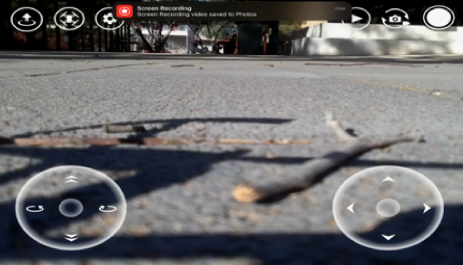 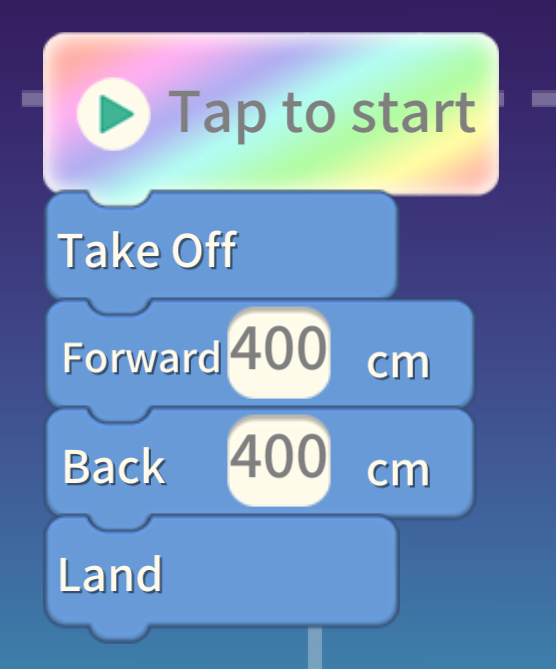 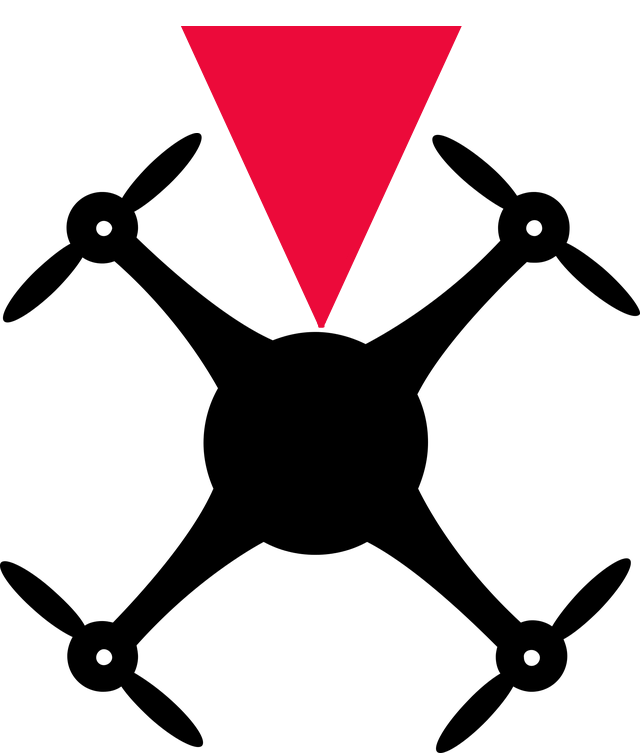 Completed Example
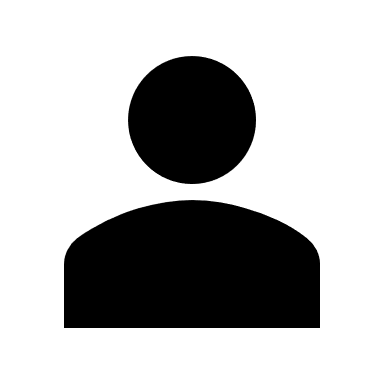 Code for Autonomous Flight
Vertical Rectangle
Video of Manual Flight
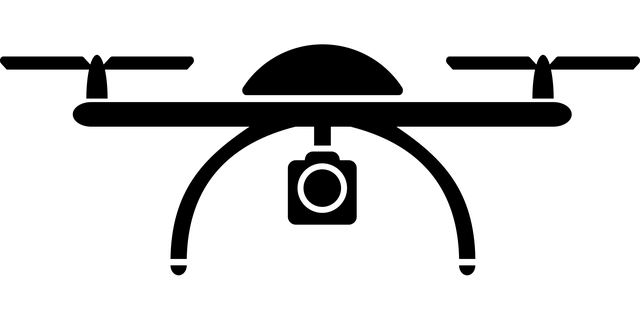 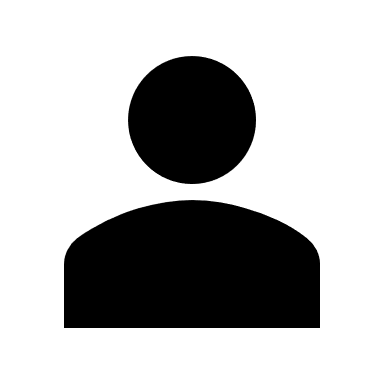 Code for Autonomous Flight
Straight Line – Away with Turn
Video of Manual Flight
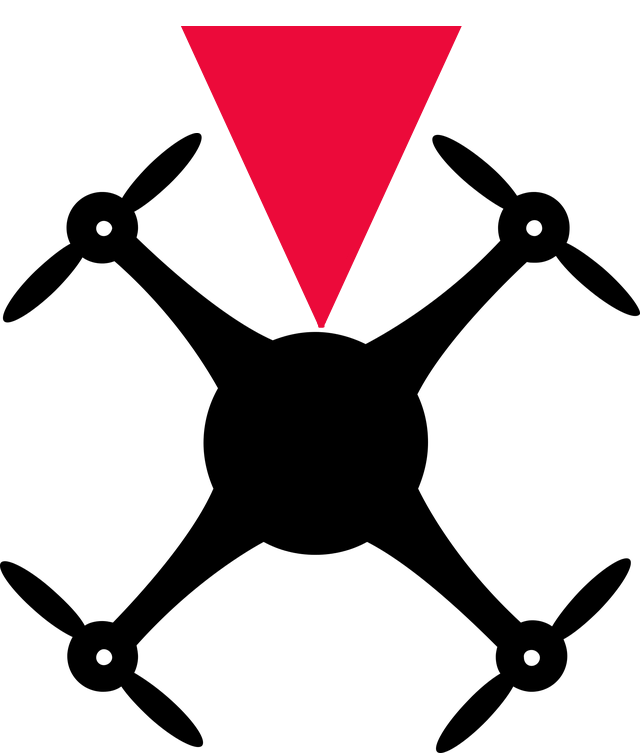 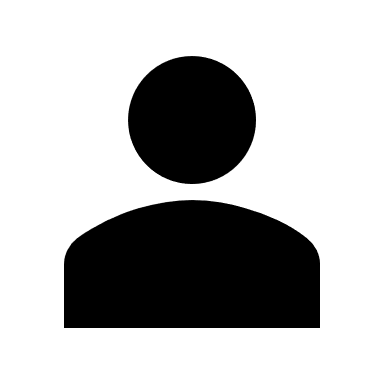 Code for Autonomous Flight
Straight Line – Away -Sideways
Video of Manual Flight
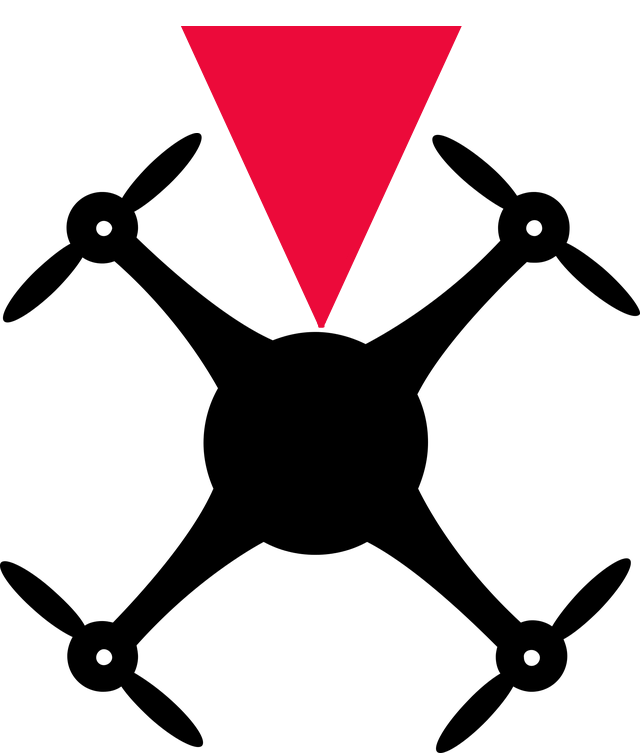 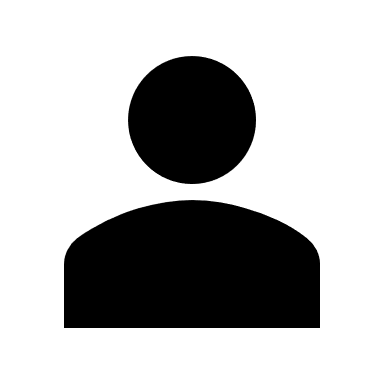 Straight Line – Sideways with Turn
Code for Autonomous Flight
Video of Manual Flight
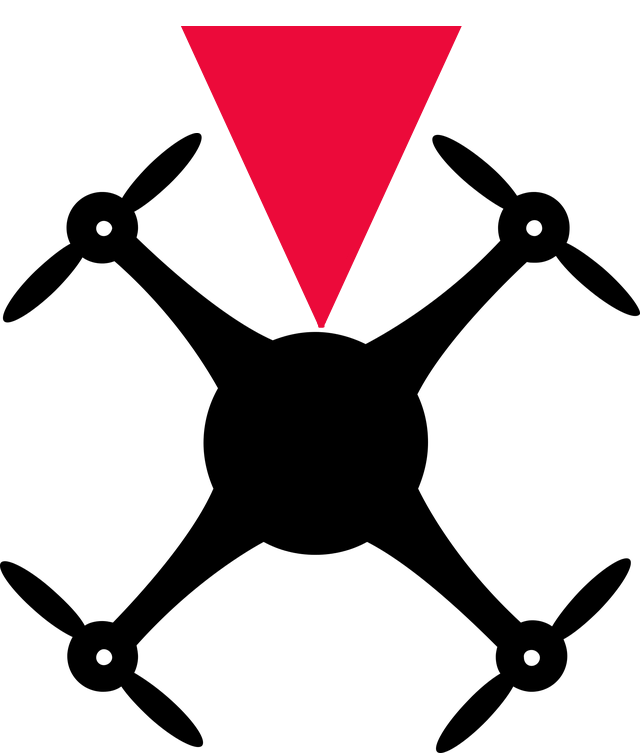 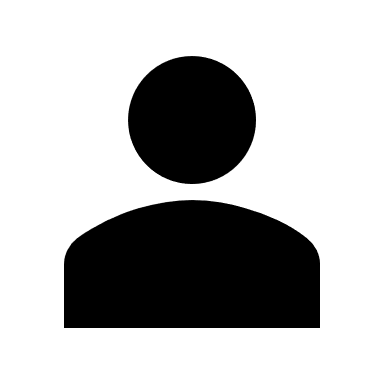 Code for Autonomous Flight
Horizontal Rectangle
Video of Manual Flight
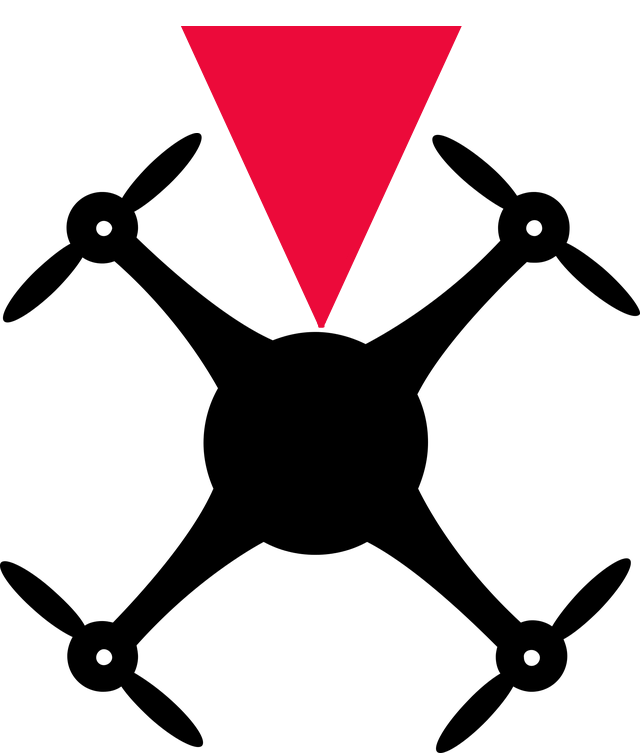 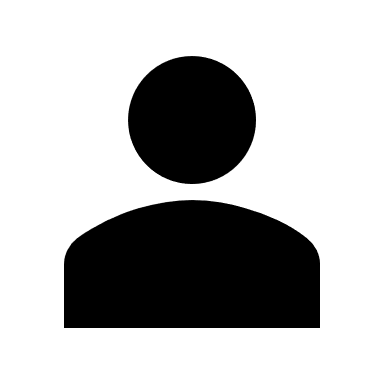 Horizontal Rectangle with Turns
Code for Autonomous Flight
Video of Manual Flight
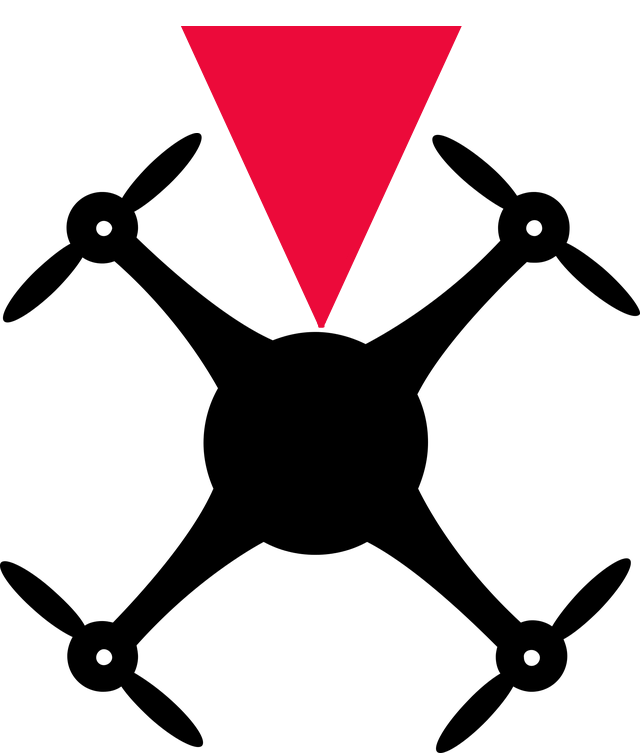 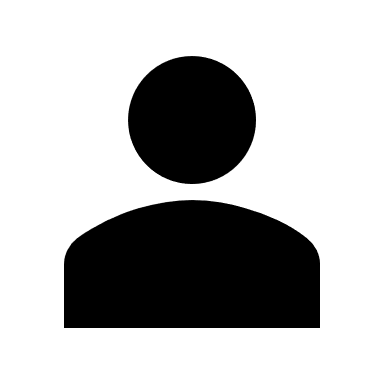 Intermediate Flight Drills
To complete these drills you only need to multiple stick and drone movements at the same time
Code for Autonomous Flight
Vertical Triangle
Video of Manual Flight
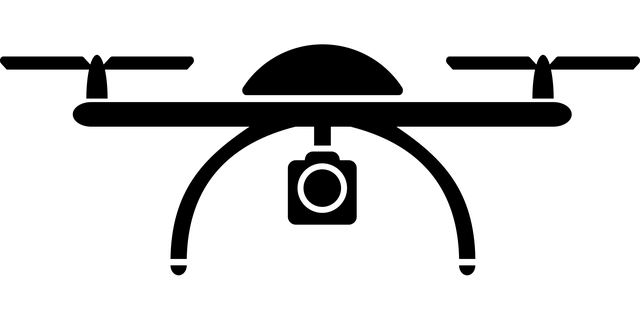 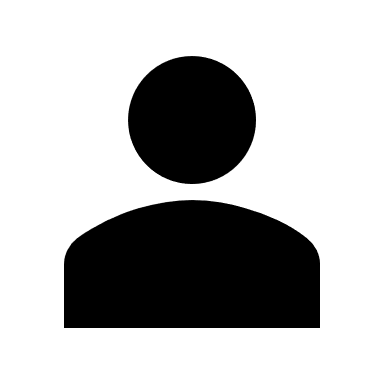 Code for Autonomous Flight
Vertical M Pattern
Video of Manual Flight
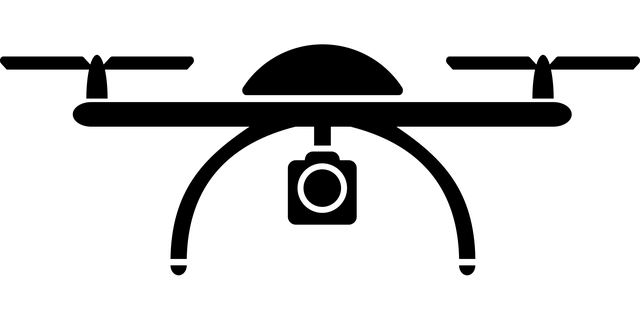 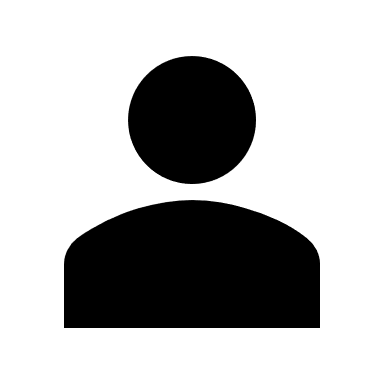 Rising Straight Line - Camera Away
Code for Autonomous Flight
Video of Manual Flight
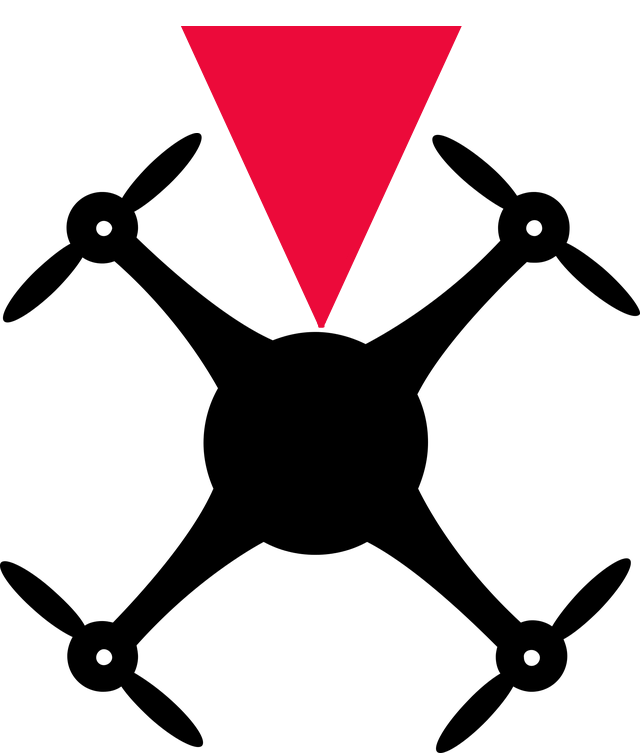 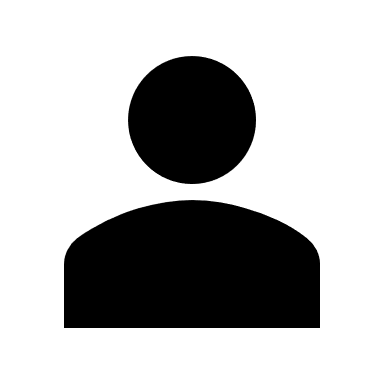 Rising Straight Line - Camera Towards
Code for Autonomous Flight
Video of Manual Flight
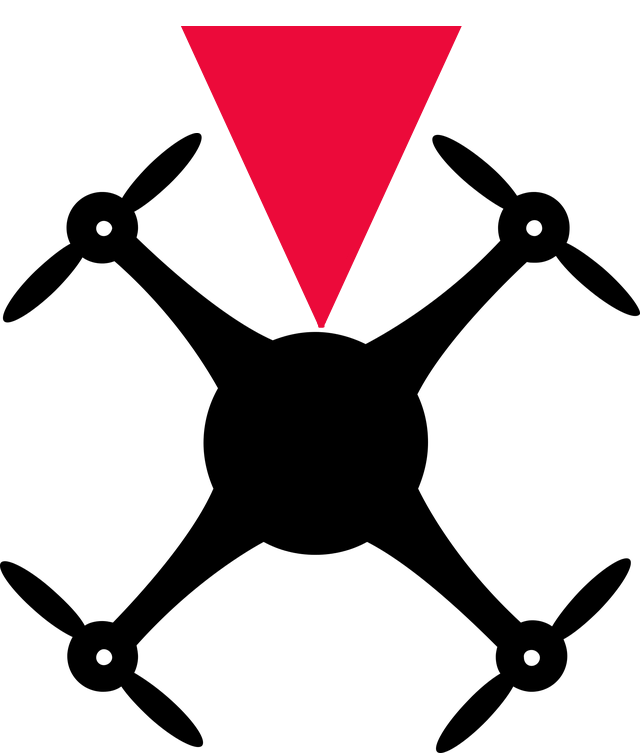 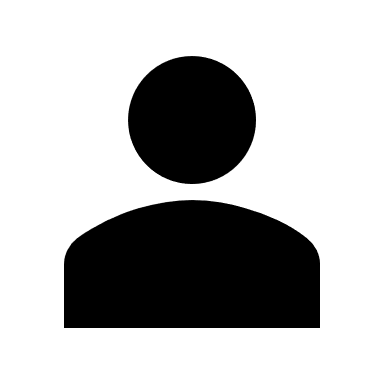 Horizontal Rectangle – Rise and Descend
Code for Autonomous Flight
Video of Manual Flight
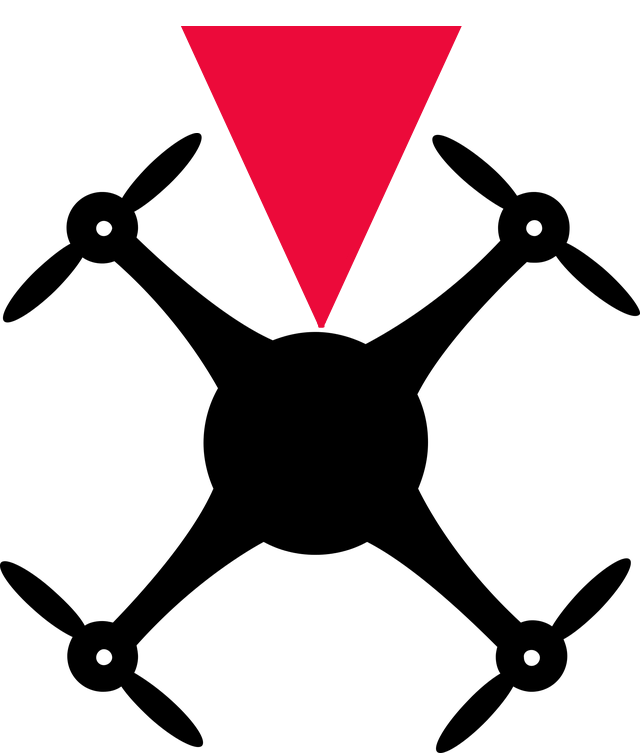 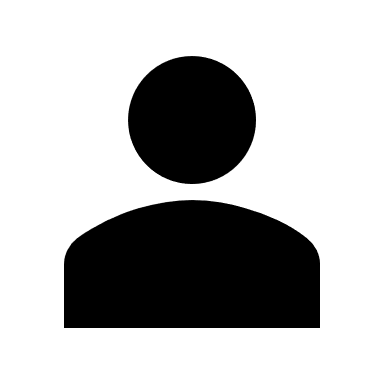